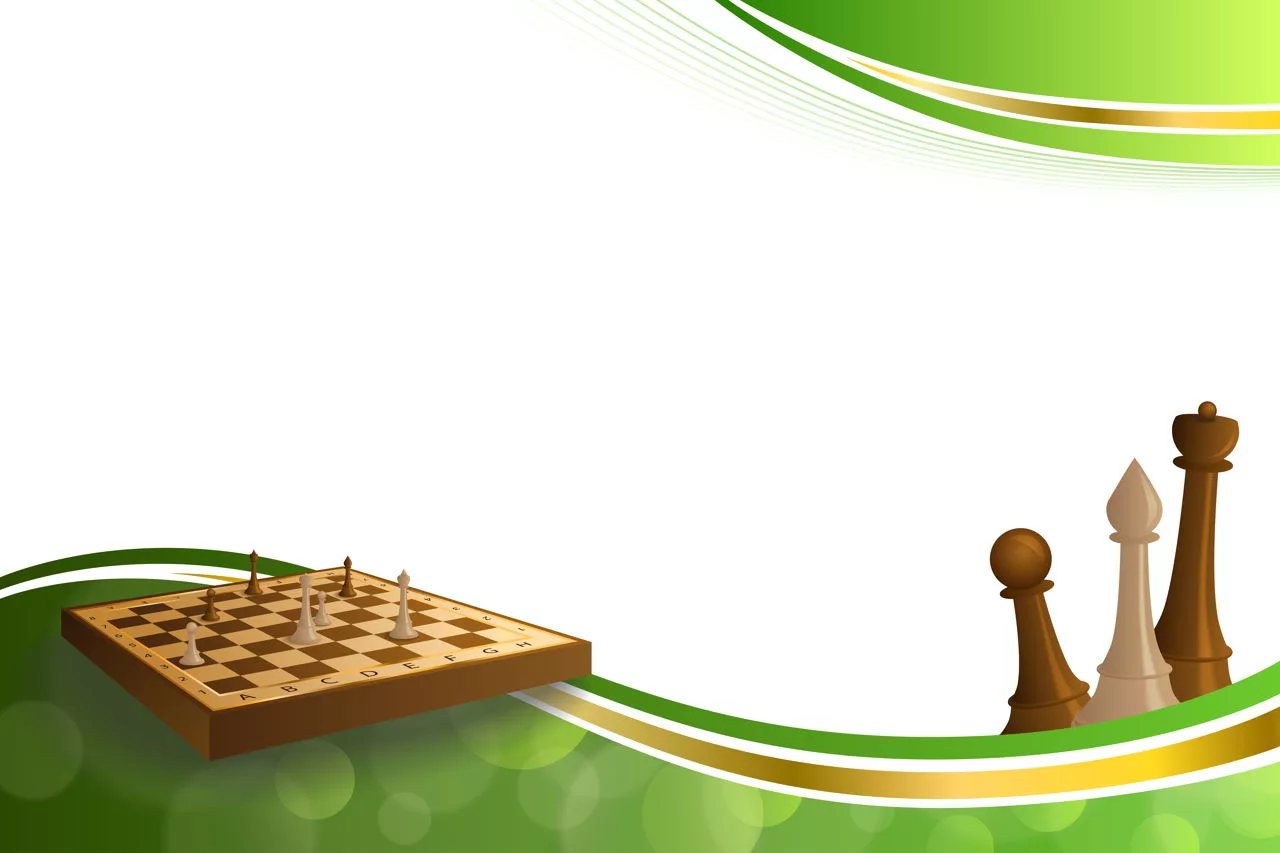 «МЫШЛЕНИЕ ДОШКОЛЬНИКОВ ЧЕРЕЗ ШАХМАТЫ»
МУНИЦИПАЛЬНОЕ БЮДЖЕТНОЕ ДОШКОЛЬНОЕ ОБЩЕОБРАЗОВАТЕЛЬНОЕ УЧРЕЖДЕНИЕ
«Детский сад №4 «Аленушка»
Подготовила воспитатель: Исмаилова Л.И.
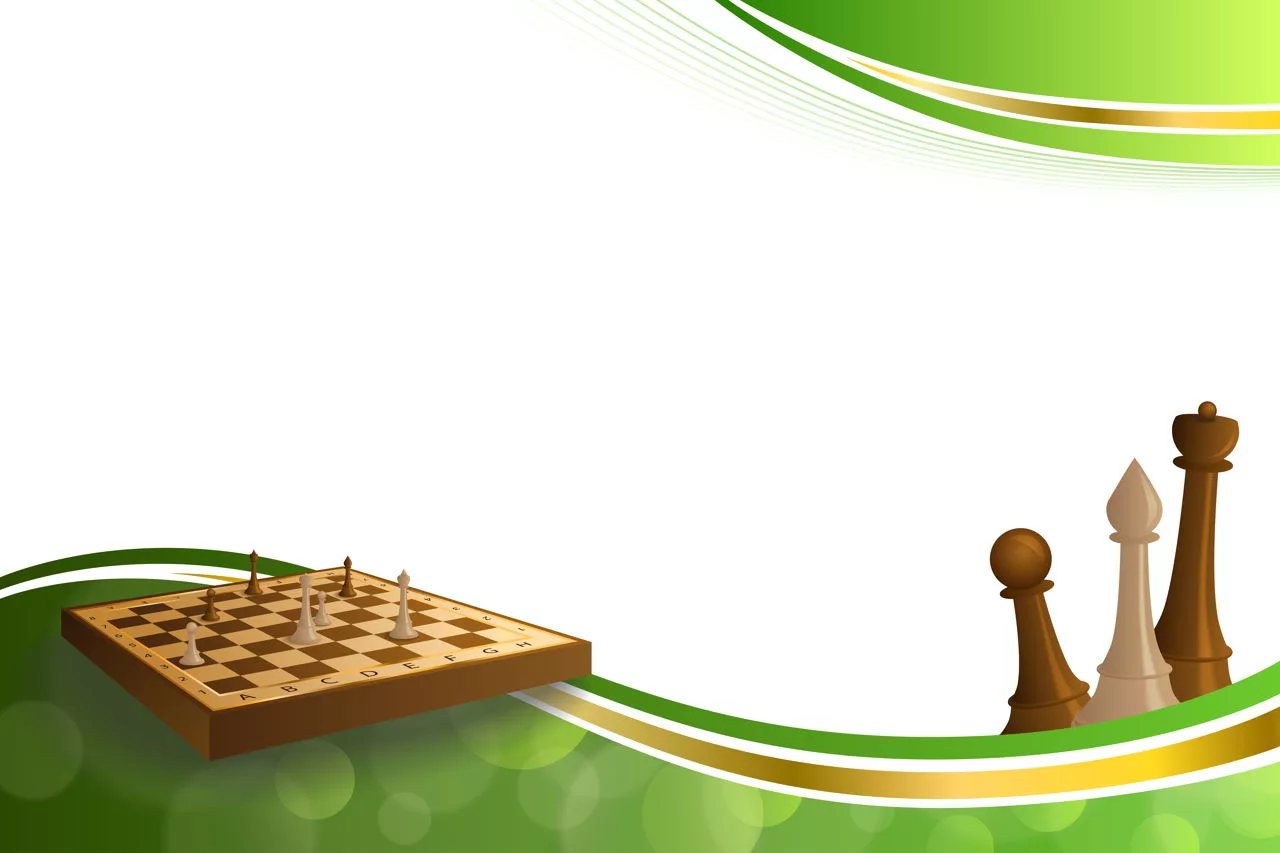 ЗАДАЧИ:
Расширять кругозор, учит думать, запоминать, сравнивать .
Развивать логическое мышление, умение ориентироваться на плоскости, мелкую моторику.
Вырабатывать целеустремленность, выдержку, волю, усидчивость, внимательность и собранность. Ребенок, обучающийся этой игре, привыкает самостоятельно думать, принимать решения, бороться до конца, не унывать при неудачах. 
Упражнять  в количественном и порядковом счете.
Воспитывать у детей любовь и уважение к игре в шахматы.
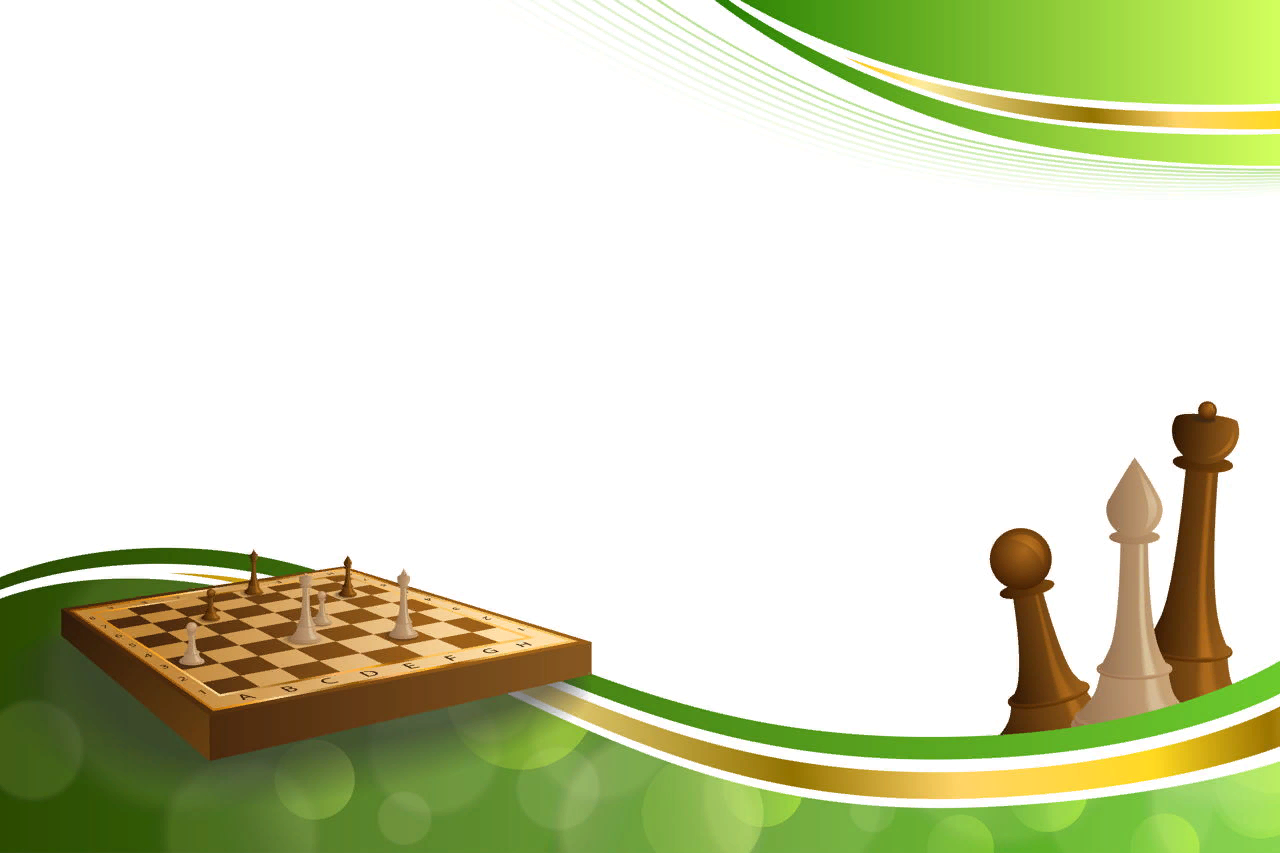 «Шахматы – это море, из которого может напиться комар, и где может искупаться слон»                                                                                      Индийская пословица
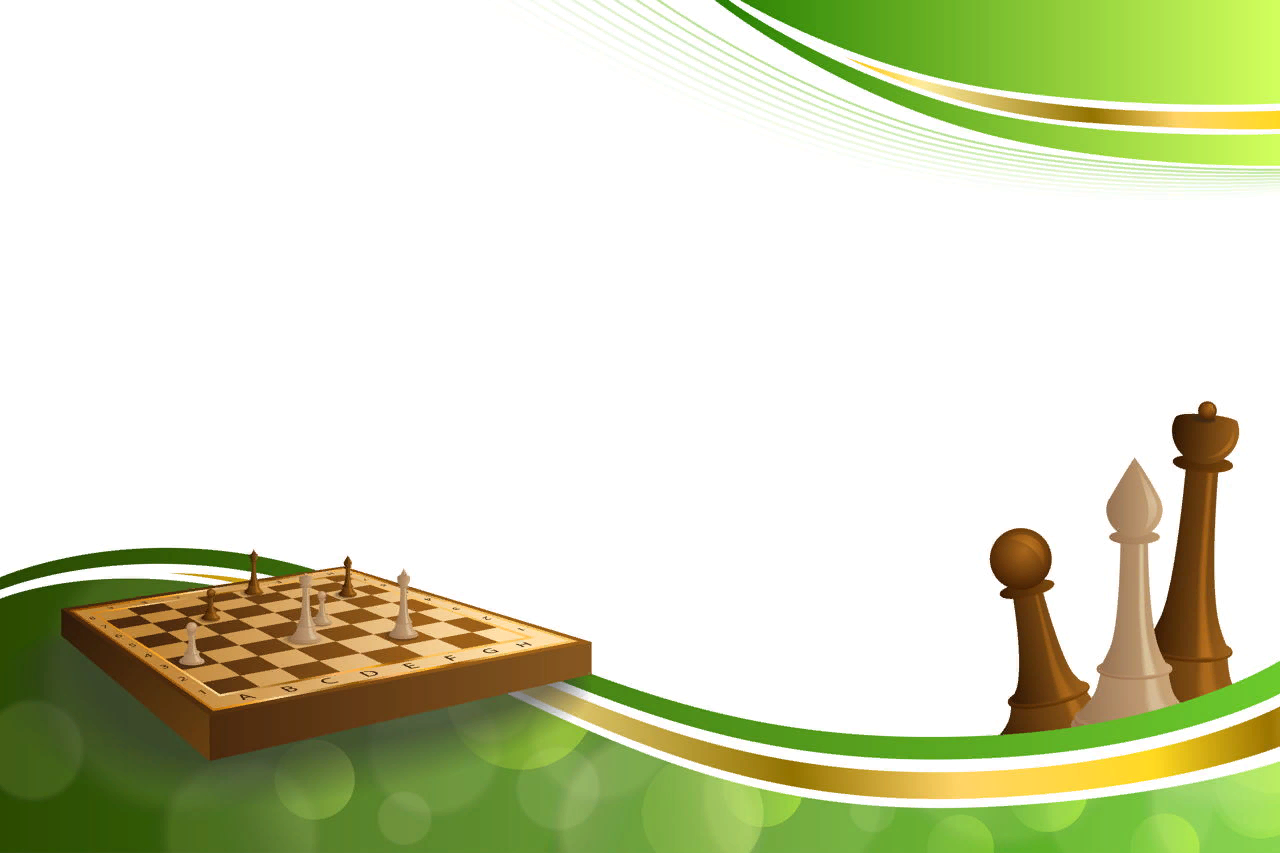 В ЧЕМ ЗАКЛЮЧАЕТСЯ ПОЛЬЗА ШАХМАТ:- ребенок учится самостоятельно принимать решения- ребенок учится концентрировать внимание- у ребенка развивается пространственное мышление- у ребенка формируются навыки планирования действий- шахматы воспитывают характер- шахматы учат творчеству
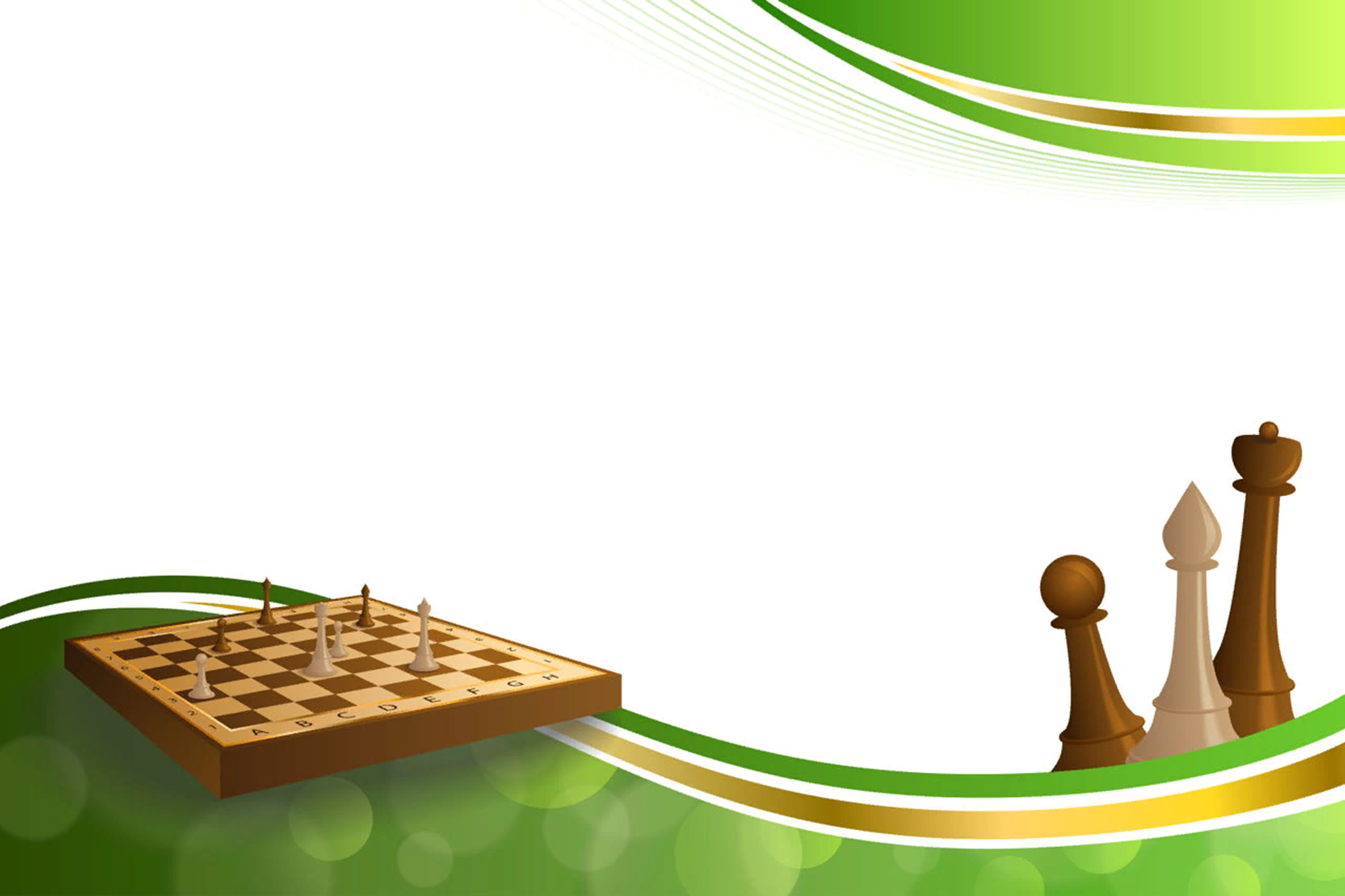 ИСТОРИЯ ВОЗНИКНОВЕНИЯ ШАХМАТ
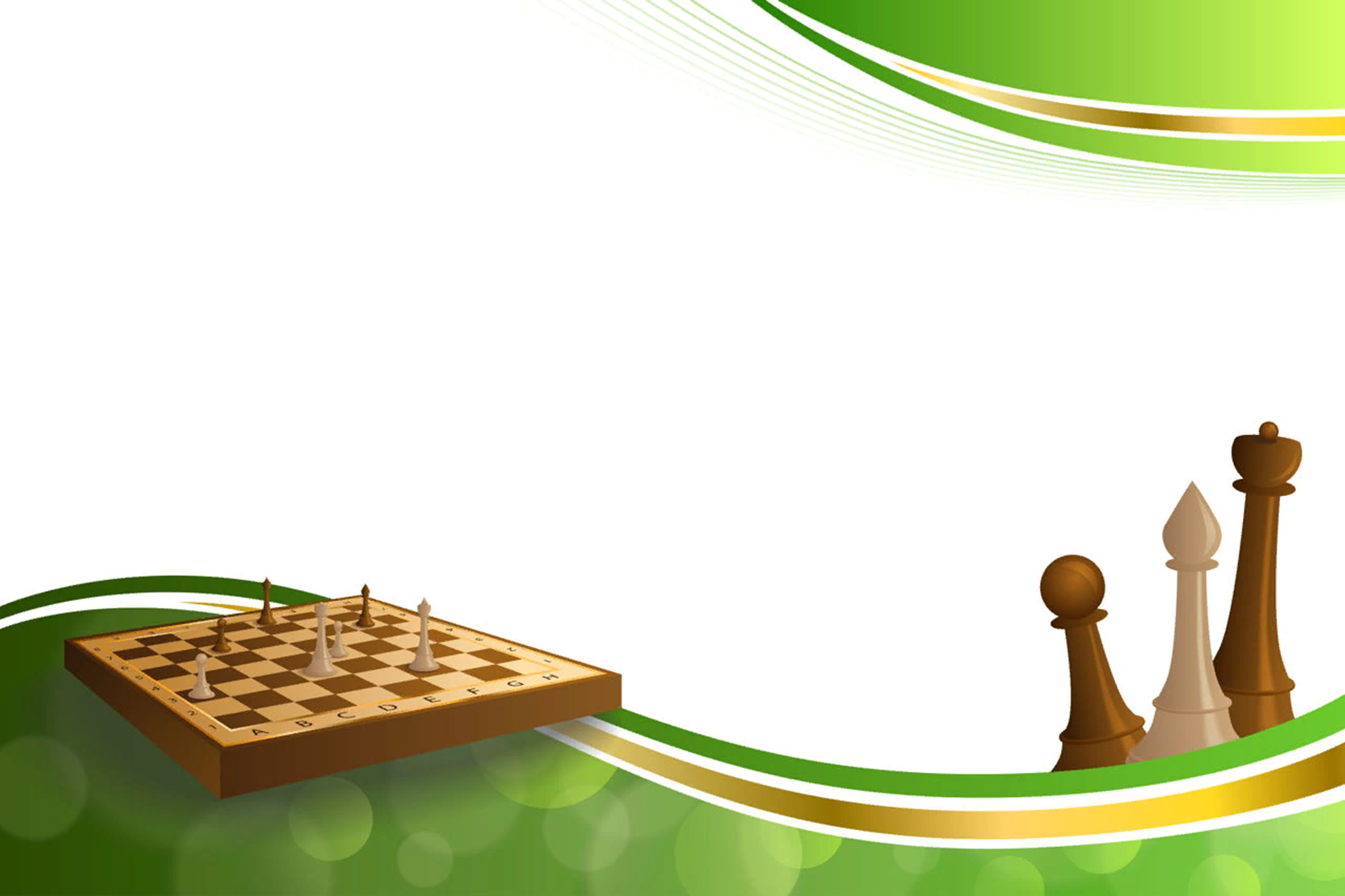 ЗНАКОМСТВО С ШАХМАТНОЙ ДОСКОЙ
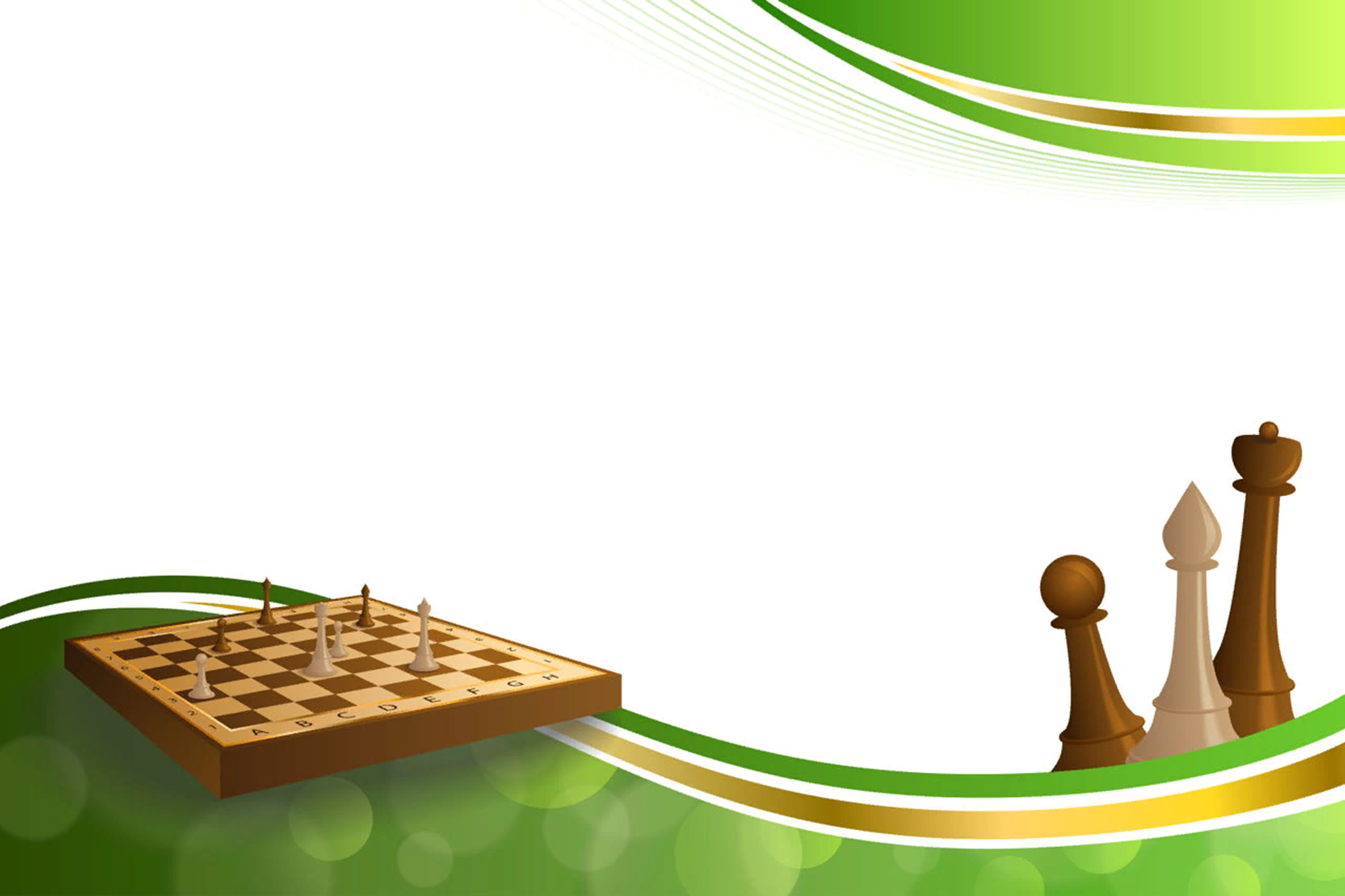 ЗНАКОМСТВО С ШАХМАТНЫМИ ФИГУРАМИ
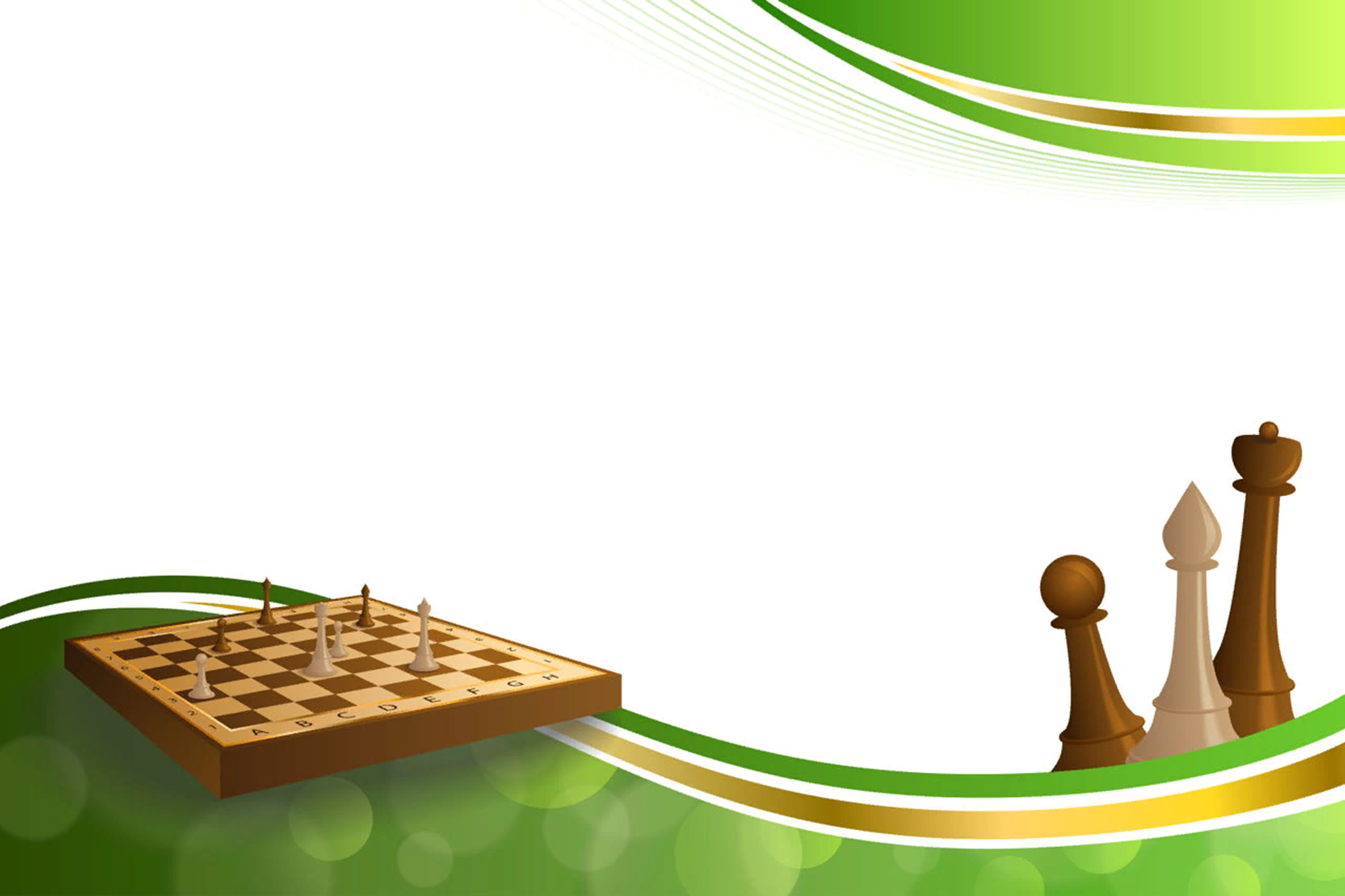 «ЧУДЕСНЫЙ МЕШОЧЕК»
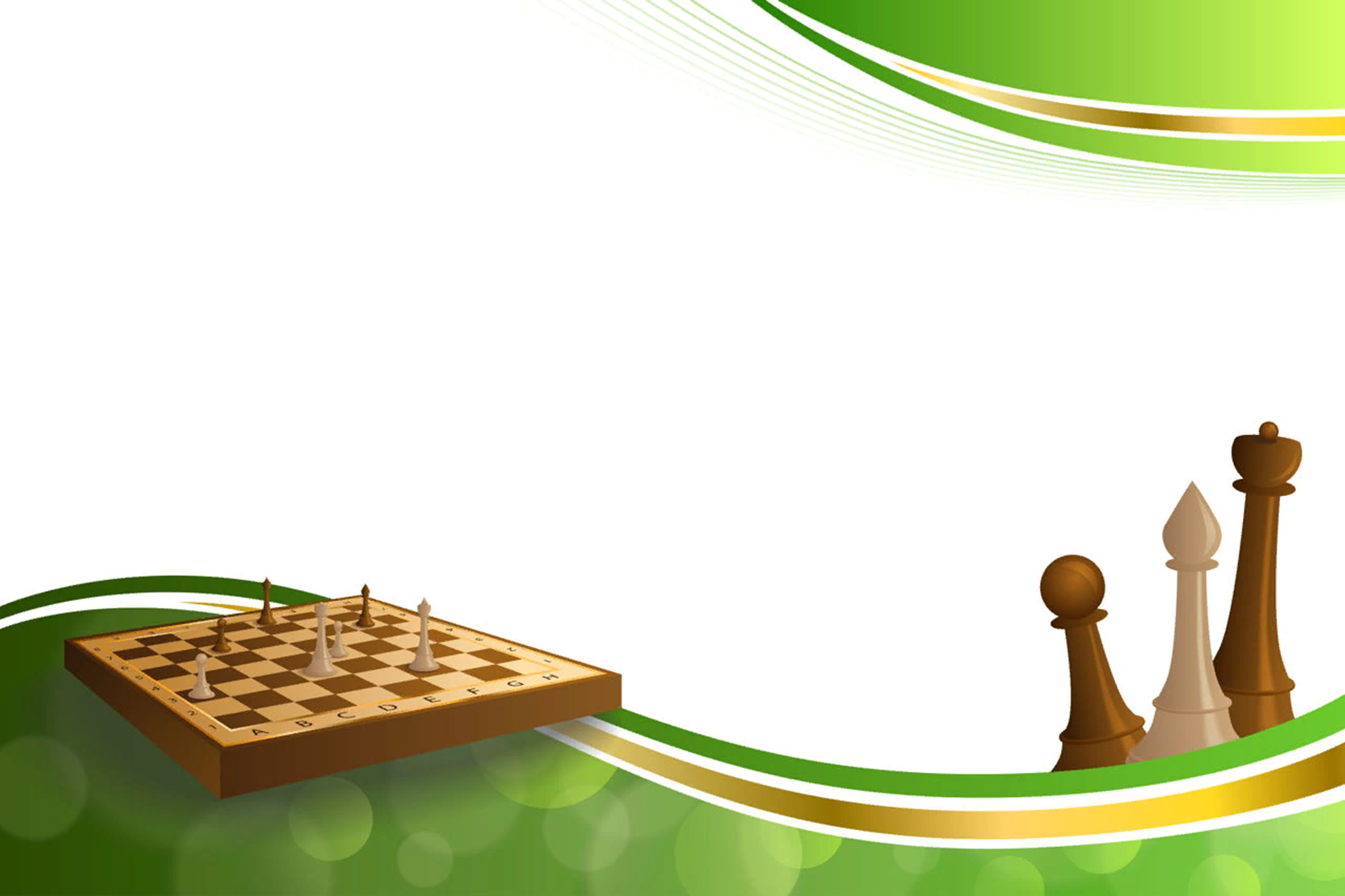 «ЧЬИ СЛЕДЫ?»
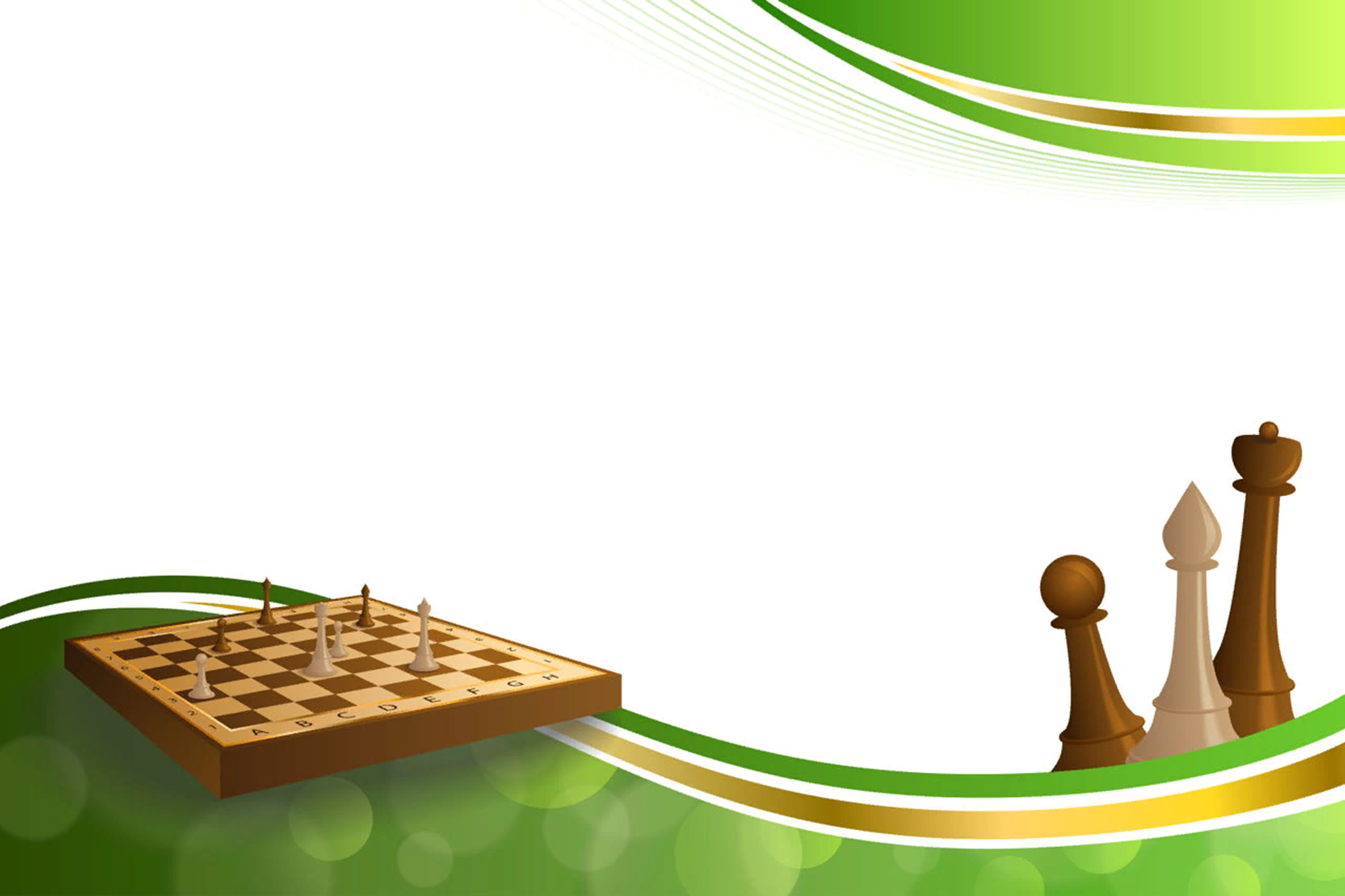 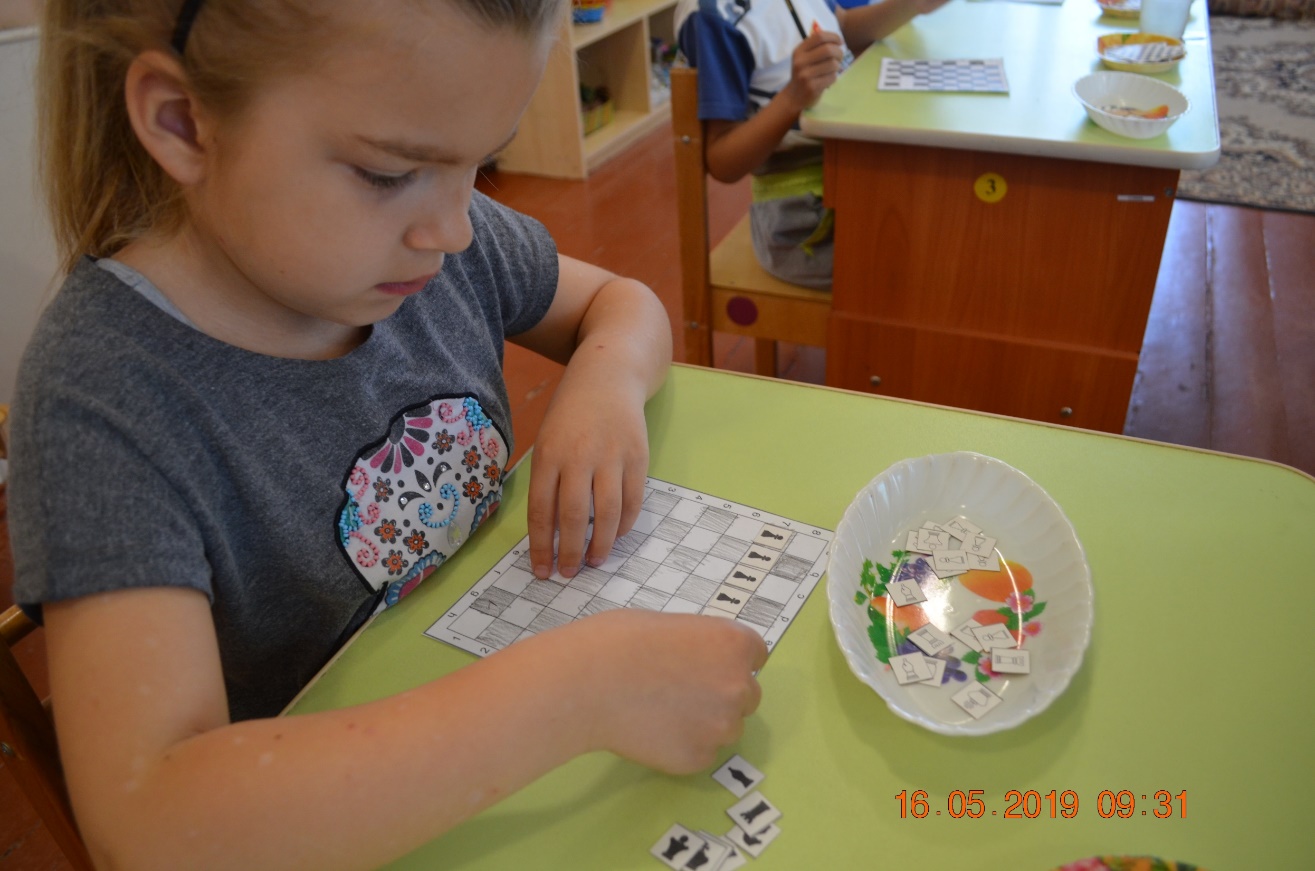 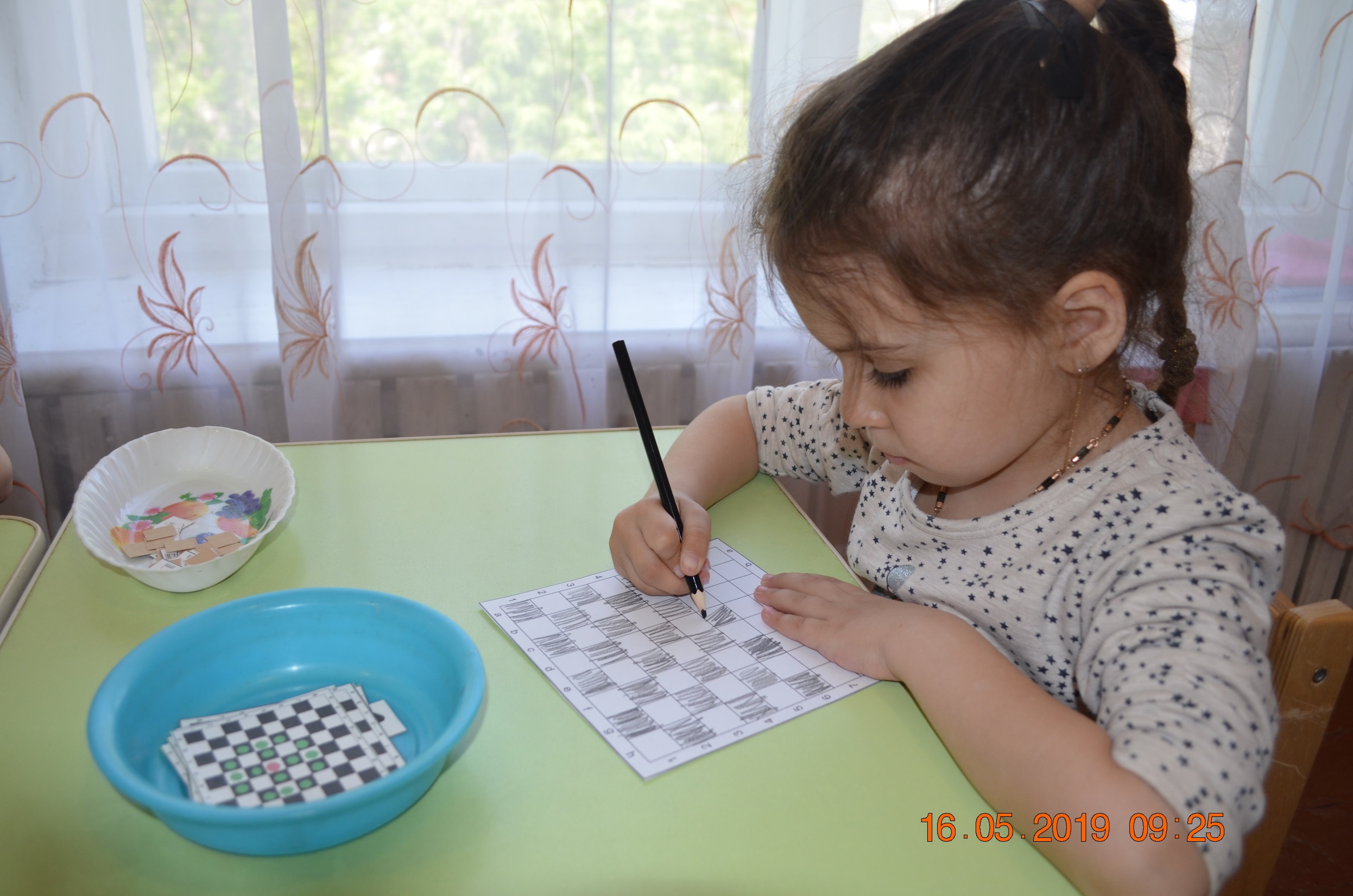 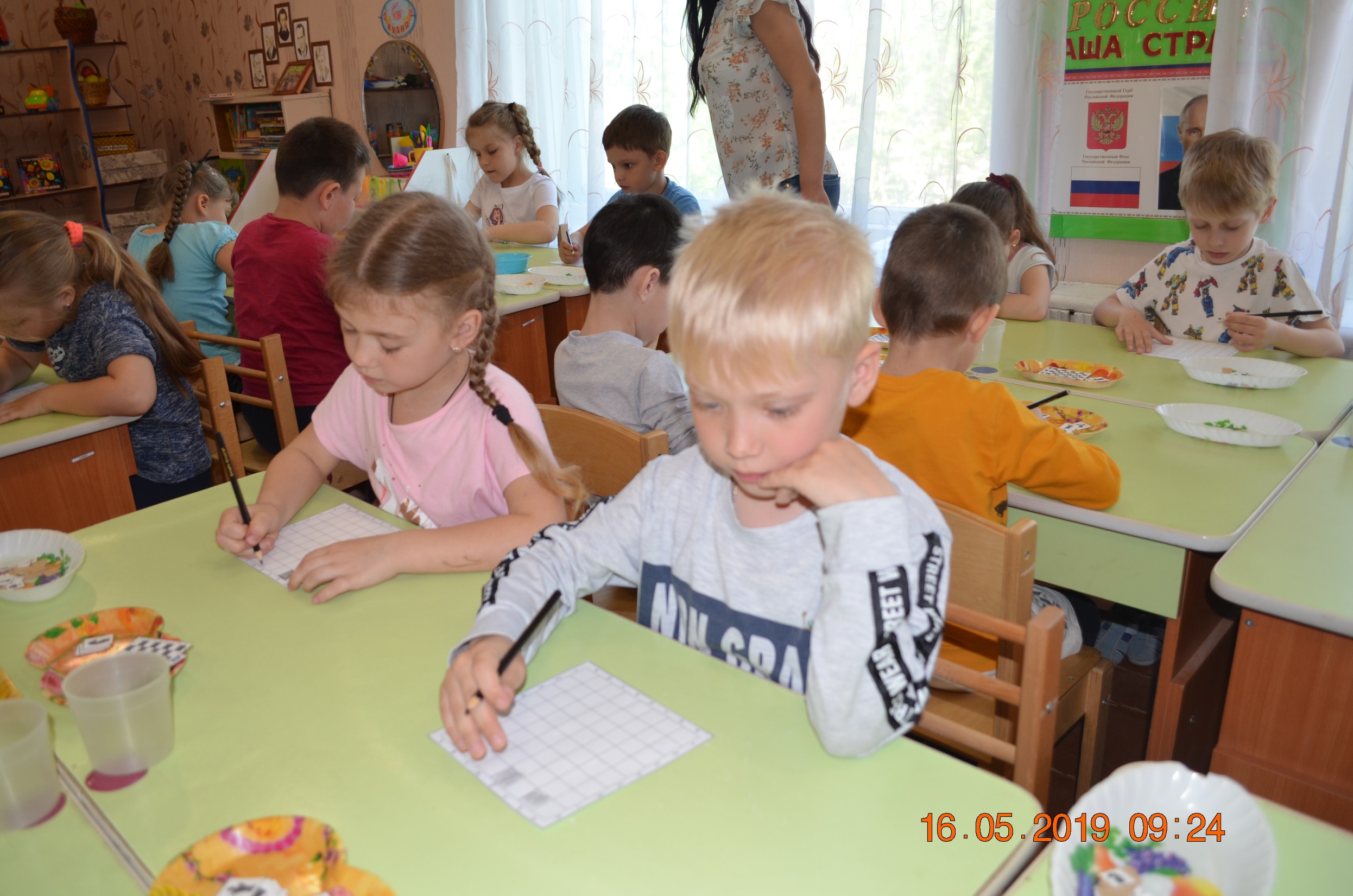 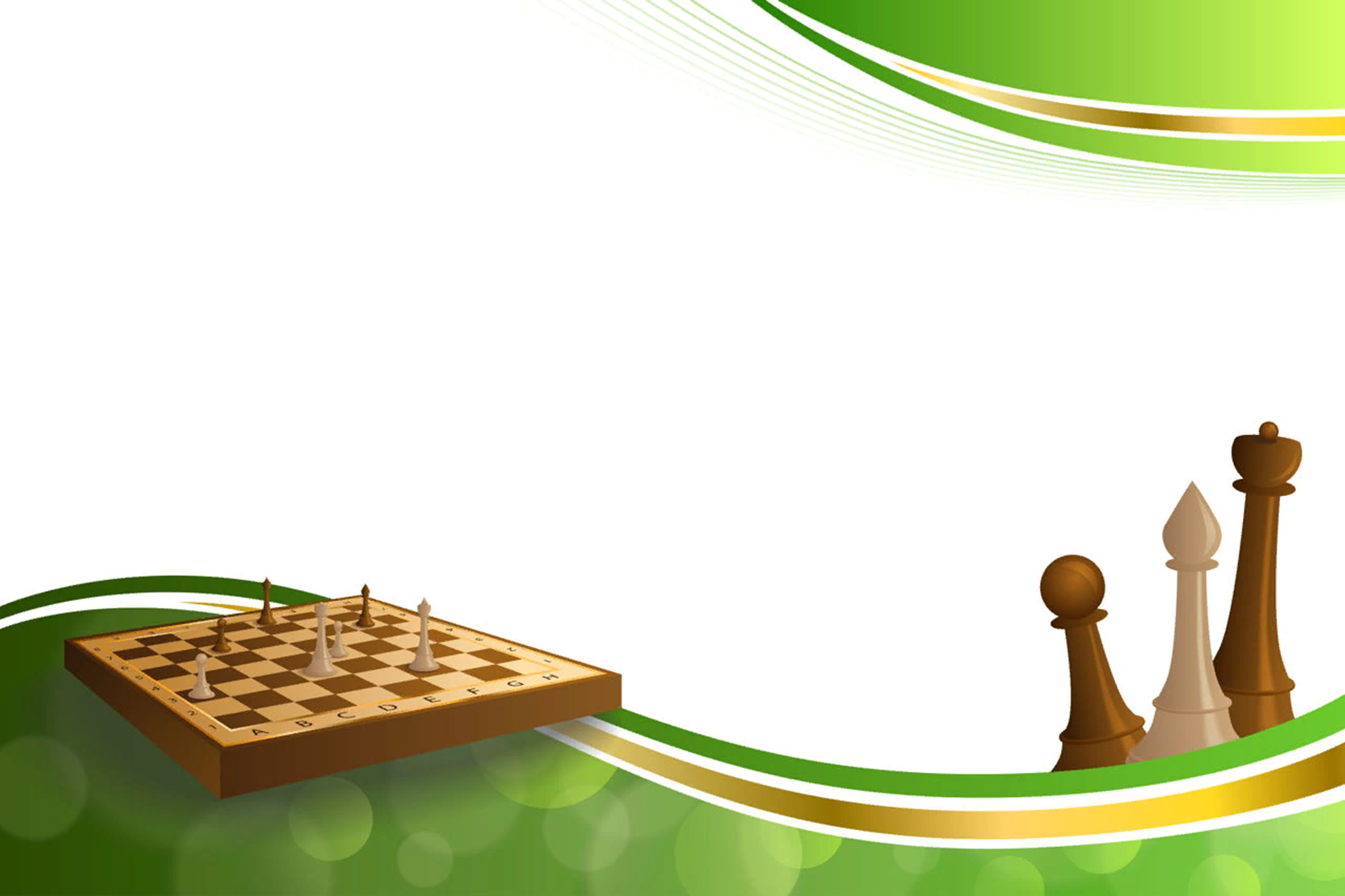 «ЧТО ИЗМЕНИЛОСЬ?»
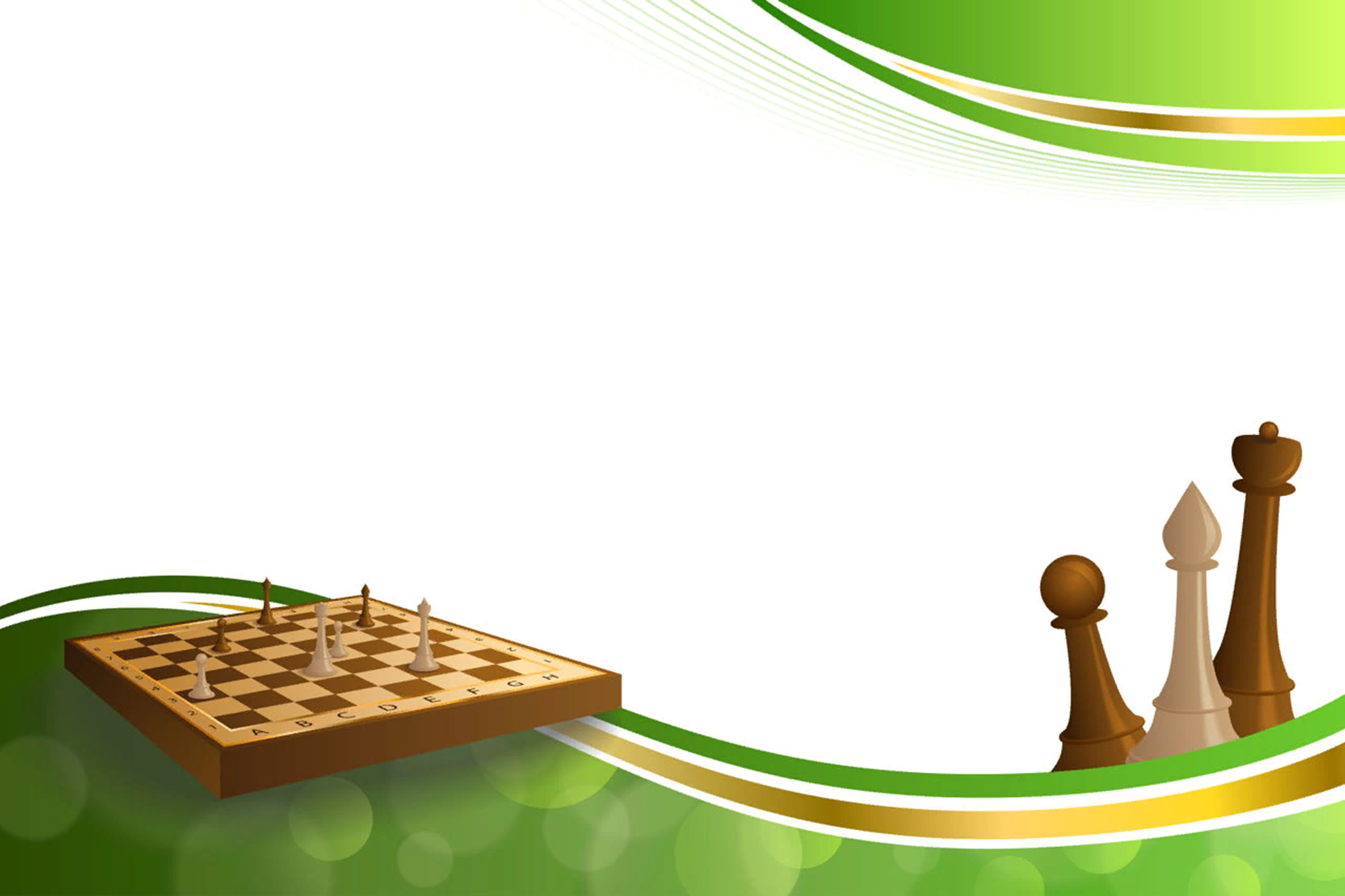 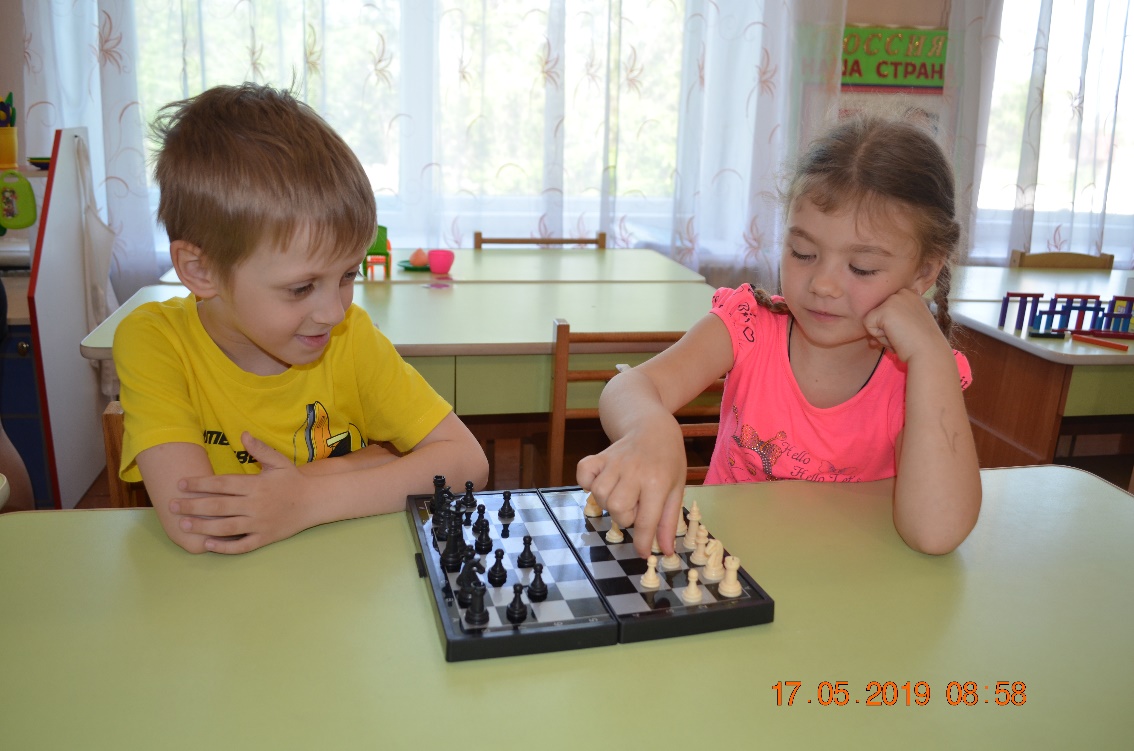 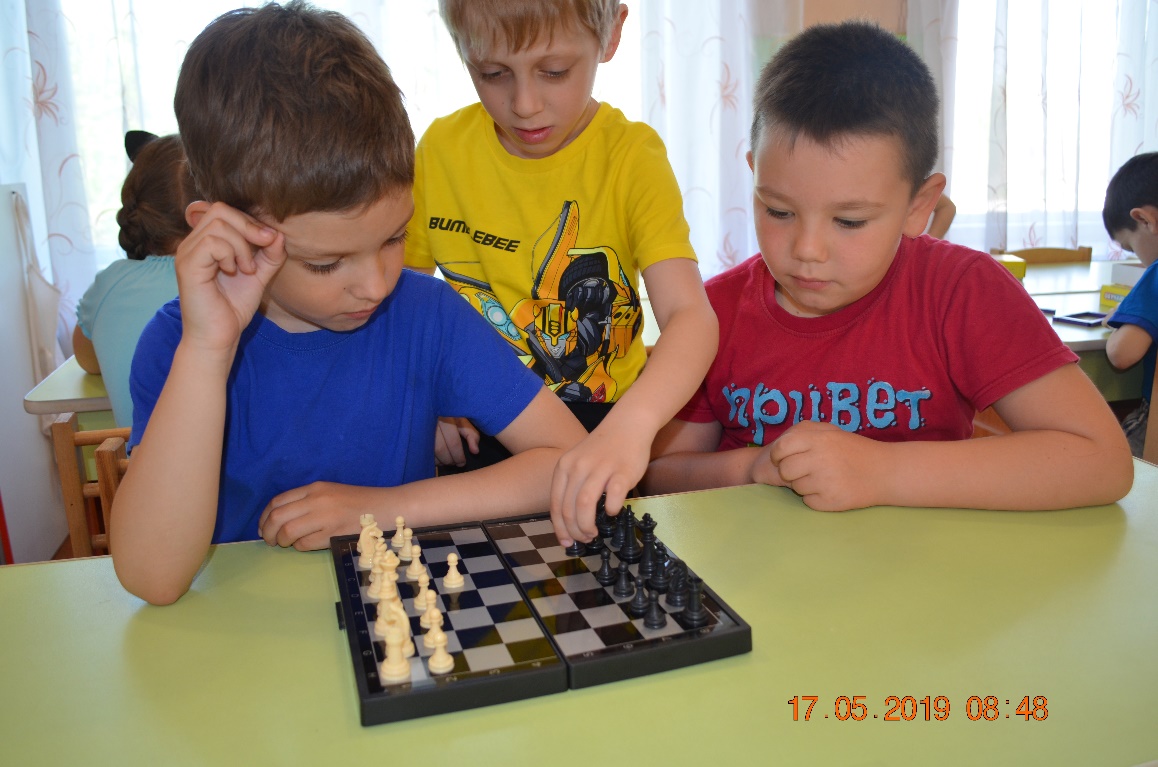 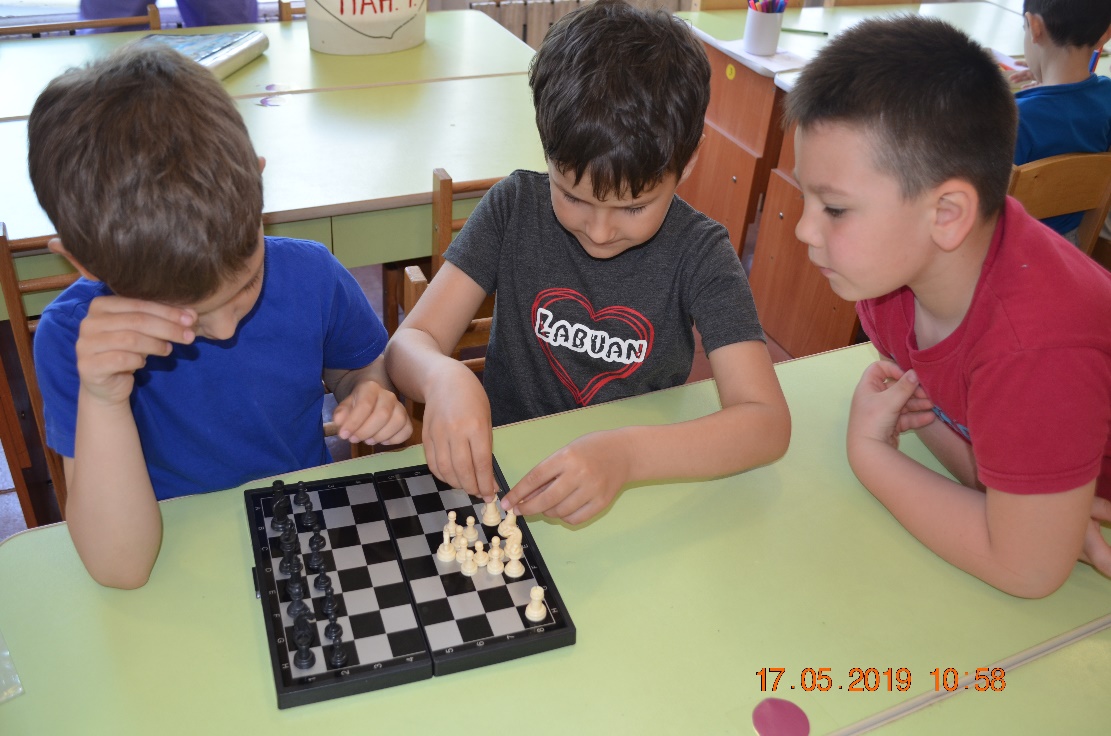 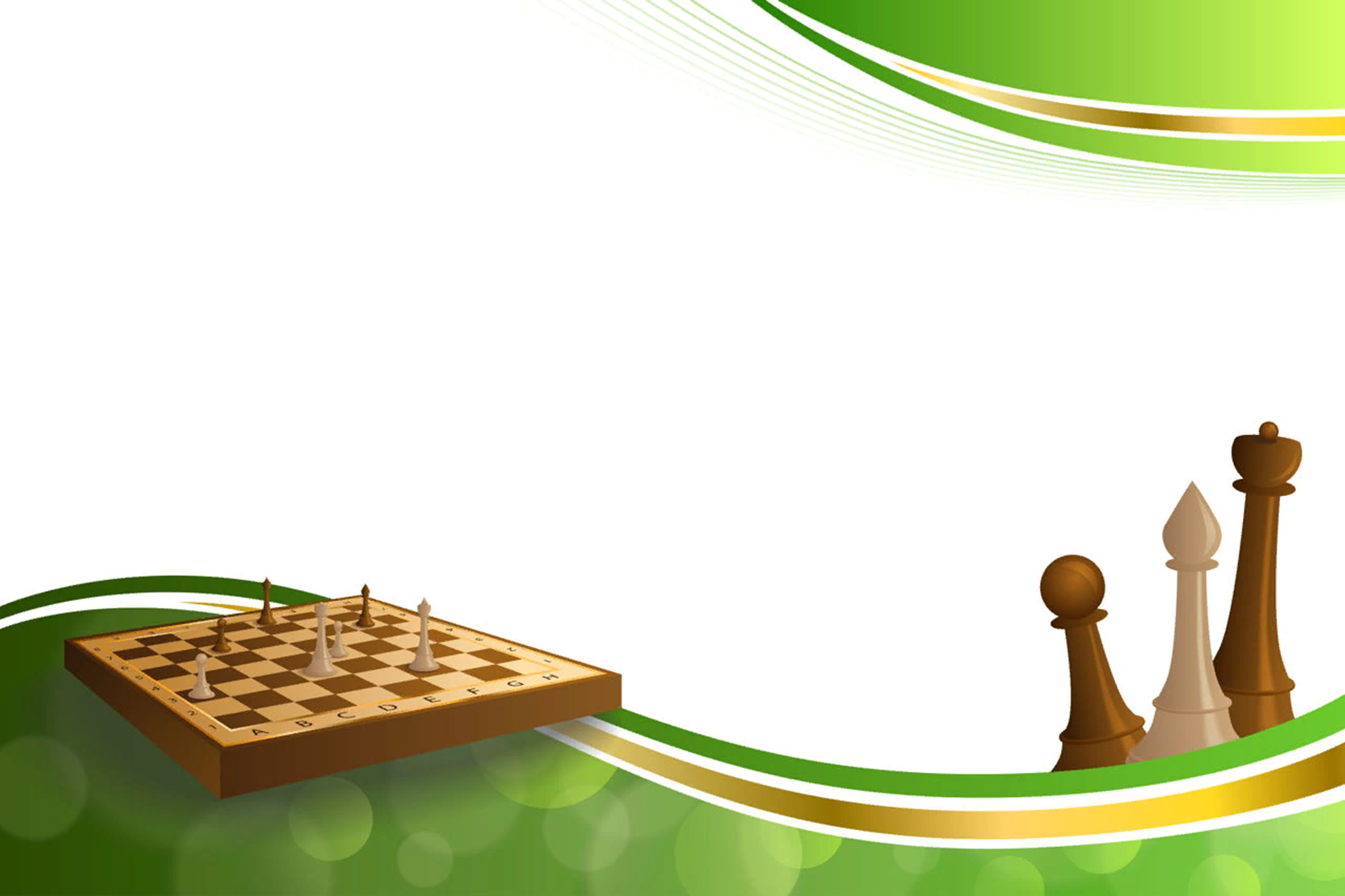 СПАСИБО ЗА ВНИМАНИЕ